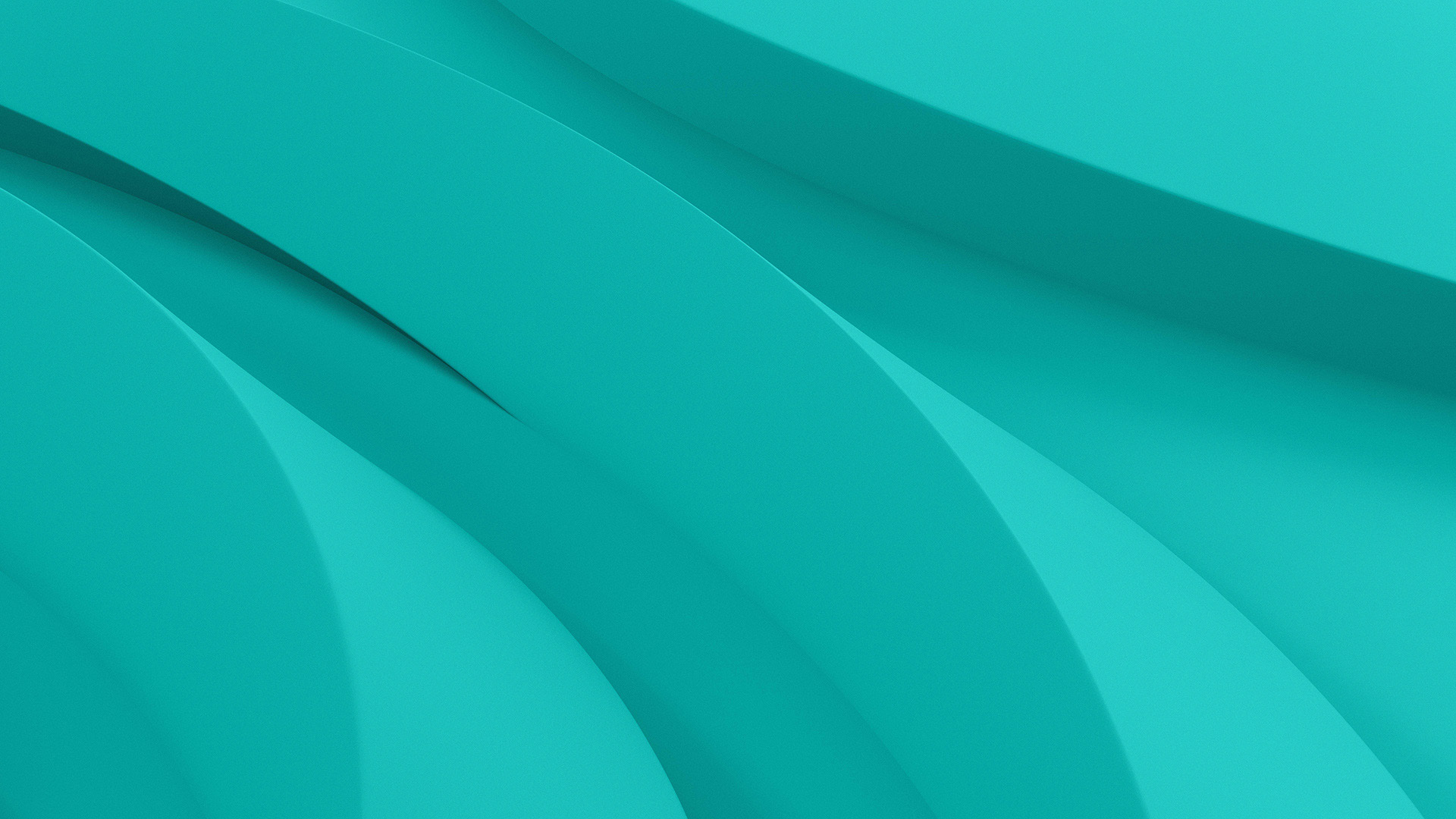 LTM-EOPS version 10
Hydro scheduling 
User Meeting 16 – 17 November 2021
Arne Vik  System Analyst
1
New Vamma 12 (2019):Calculate green certificate contribution
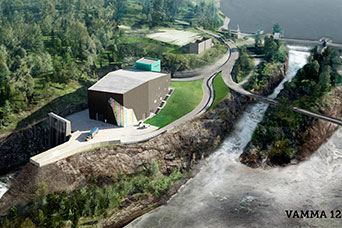 Increased power and capacity:
 + 128 MW
 +  500 m3/s
Upgraded Vamma station (total):
    344 MW
  1480 m3/s
Expected increase of 230 GWh/year
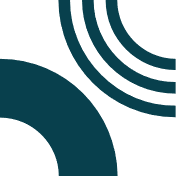 2
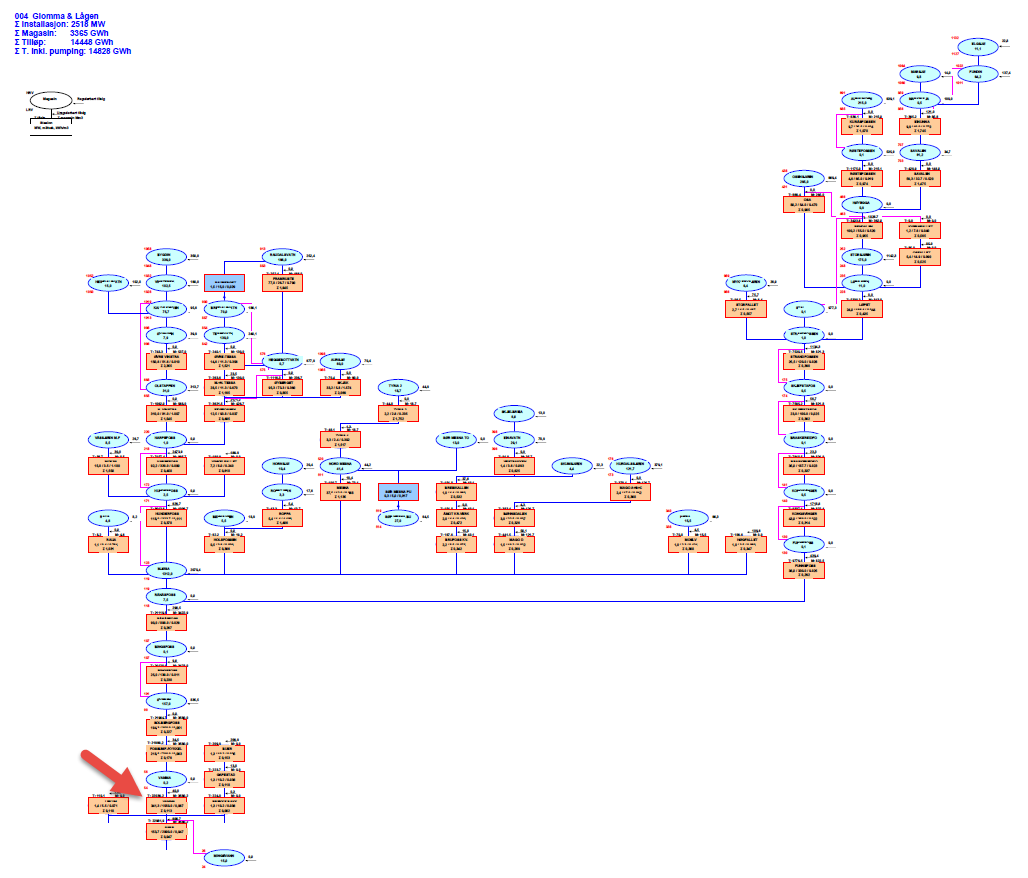 Vamma: Average inflow: 22039 Mm3/year
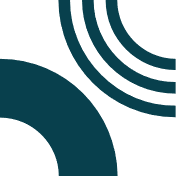 3
Yearly inflow trend curve
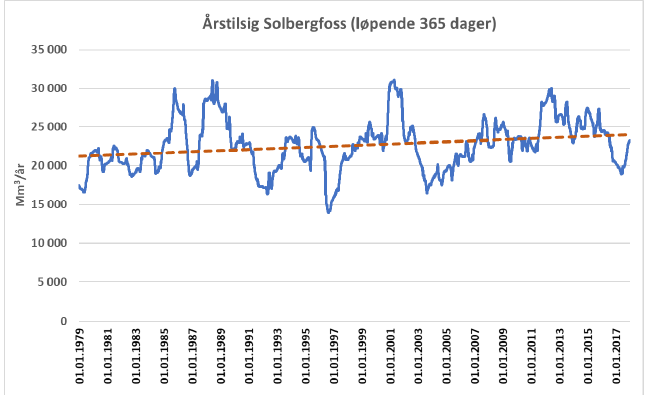 Yearly inflow Solbergfoss (365-day average)
Mm3/year
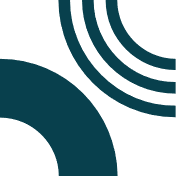 4
EOPS version 9:
Simulated average production increase in Vamma:

Period:                    GWh
1981 – 2010            192
1991 – 2010            195
1998 – 2017            234 (our proposal)
2008 – 2017            246

Problem: NVE *) only accepted 1981 - 2010 as simulation period


*) The Norwegian Energy Regulatory Authority
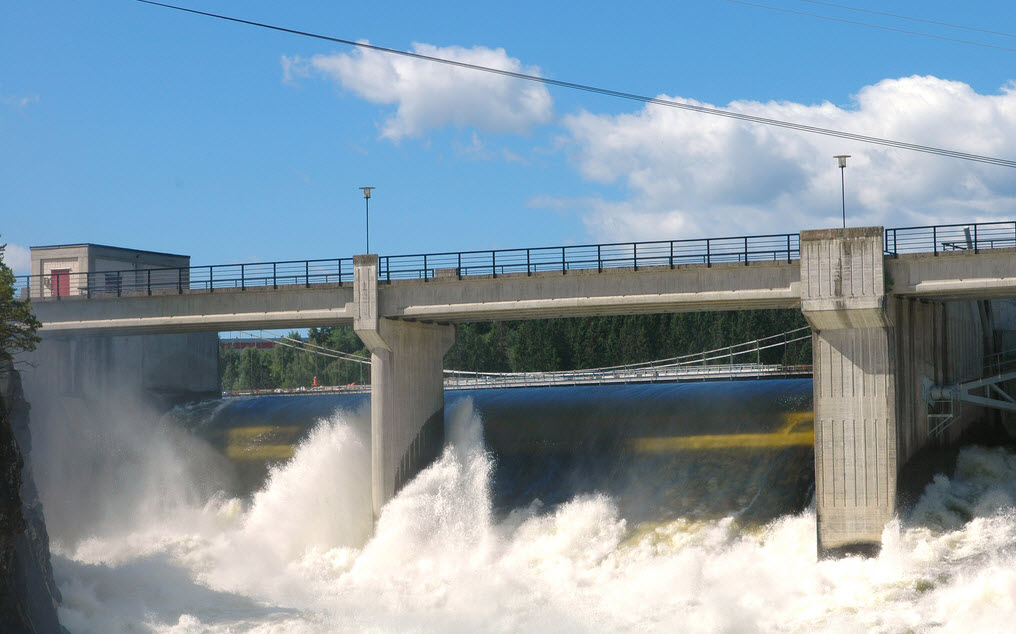 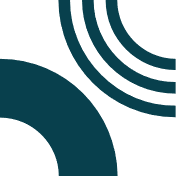 5
What about LTM-EOPS version 10 and daily inflow values?
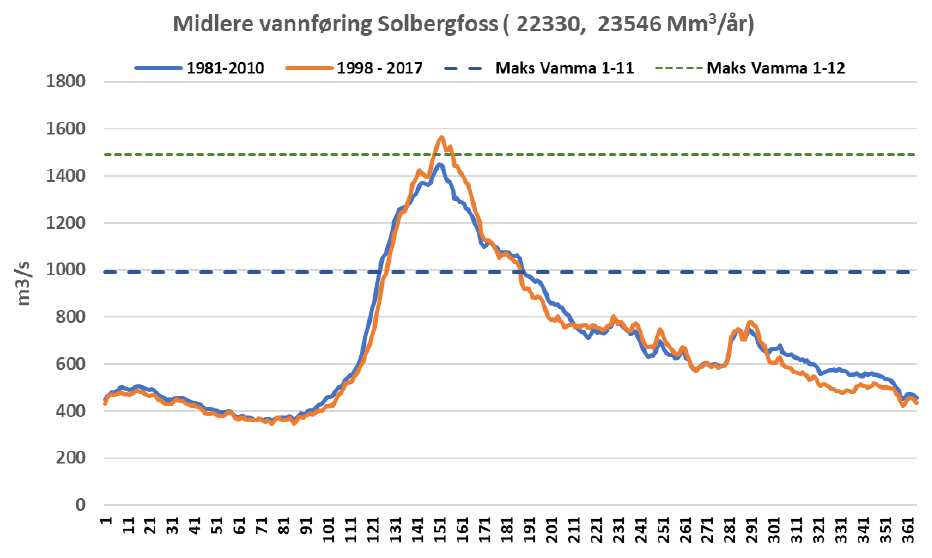 Average inflow Solbergfoss (22330 (1981-2010 ) , 23546 (1998-2017) Mm3/year
Max. Vamma 1 - 12
Max. Vamma 1 - 11
Improved flow description gives more value of increased capacity
6
Simulated increase with EOPS version 10:1981 – 2010   239 GWh
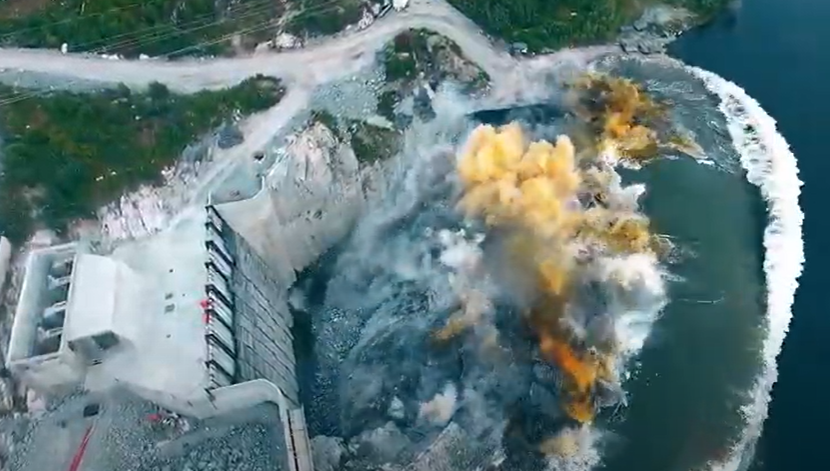 NVE accepted the use of EOPS version 10 and 239 GWh were added to our list of green certificates!
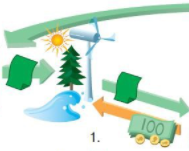 Opening waterway to Vamma 12
7
Other usage of EOPS v. 10:Revision and breakdown analysisData initiation for ProdRiskNew LtmSystem.xml file makes it easier to skip DOS.
Graphical user interface for EOPS/ProdRisk (click and run)
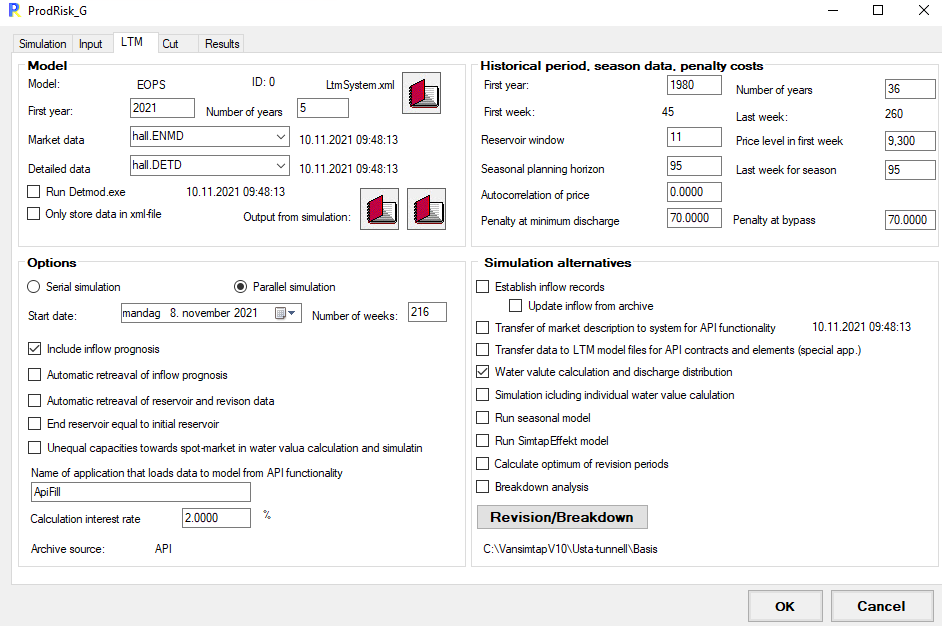 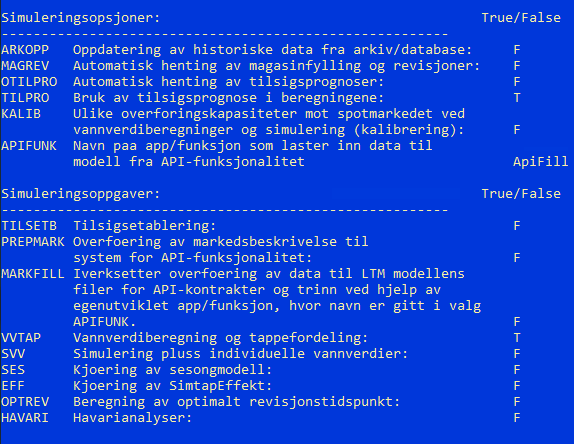 8
Examples:
Breakdown analyses:
Post-simulation calculation per aggregate
Revision analyses:
Expected cost of revision:
Data from file: revisjon.res
Split station production according to pre-defined upload table
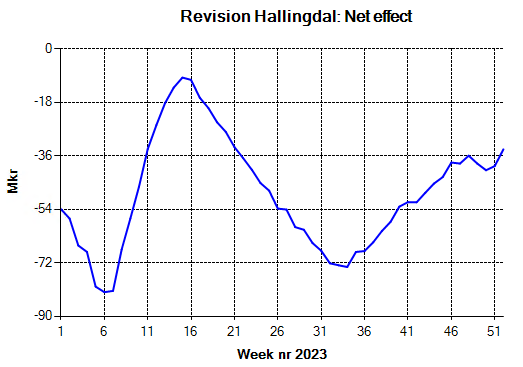 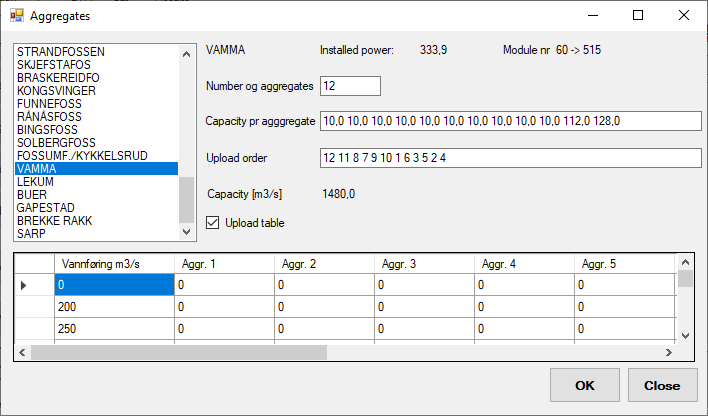 EOPS:      Find optimum period for revision.  
ProdRisk:  Run scenarios at given period with and without revision
                 for better accuracy.
9
Other available improvement:Part of flow is included in water-value calculationBetter reservoir damping at high levels
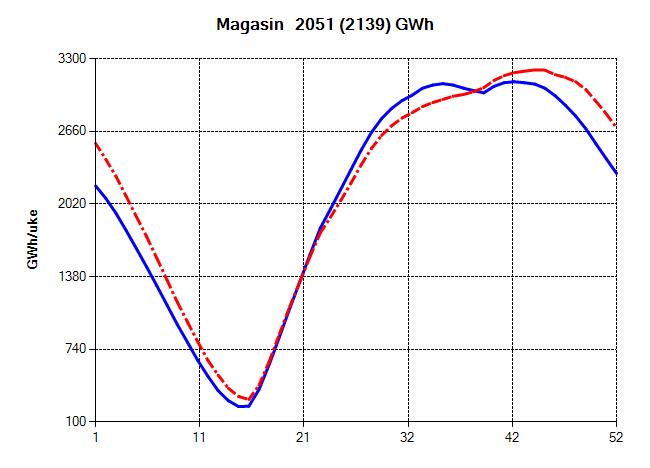 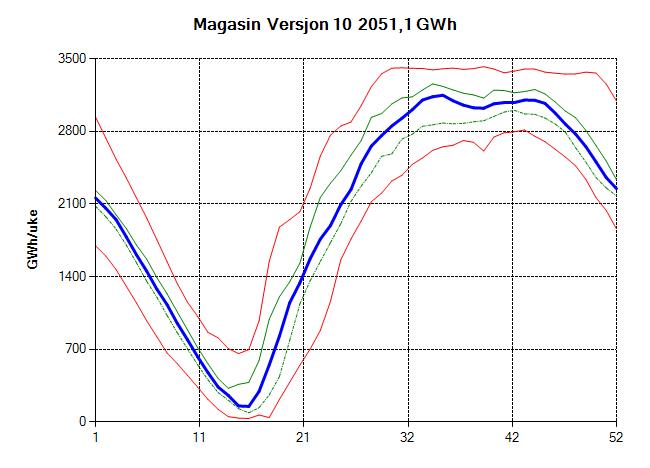 Average reservoir 9 vs 10
Reservoir version 10 (average 1051 GWh)
GWh/week
GWh/week
10
Working on cloud solution for EMPS / ProdRisk / EOPS + Thema
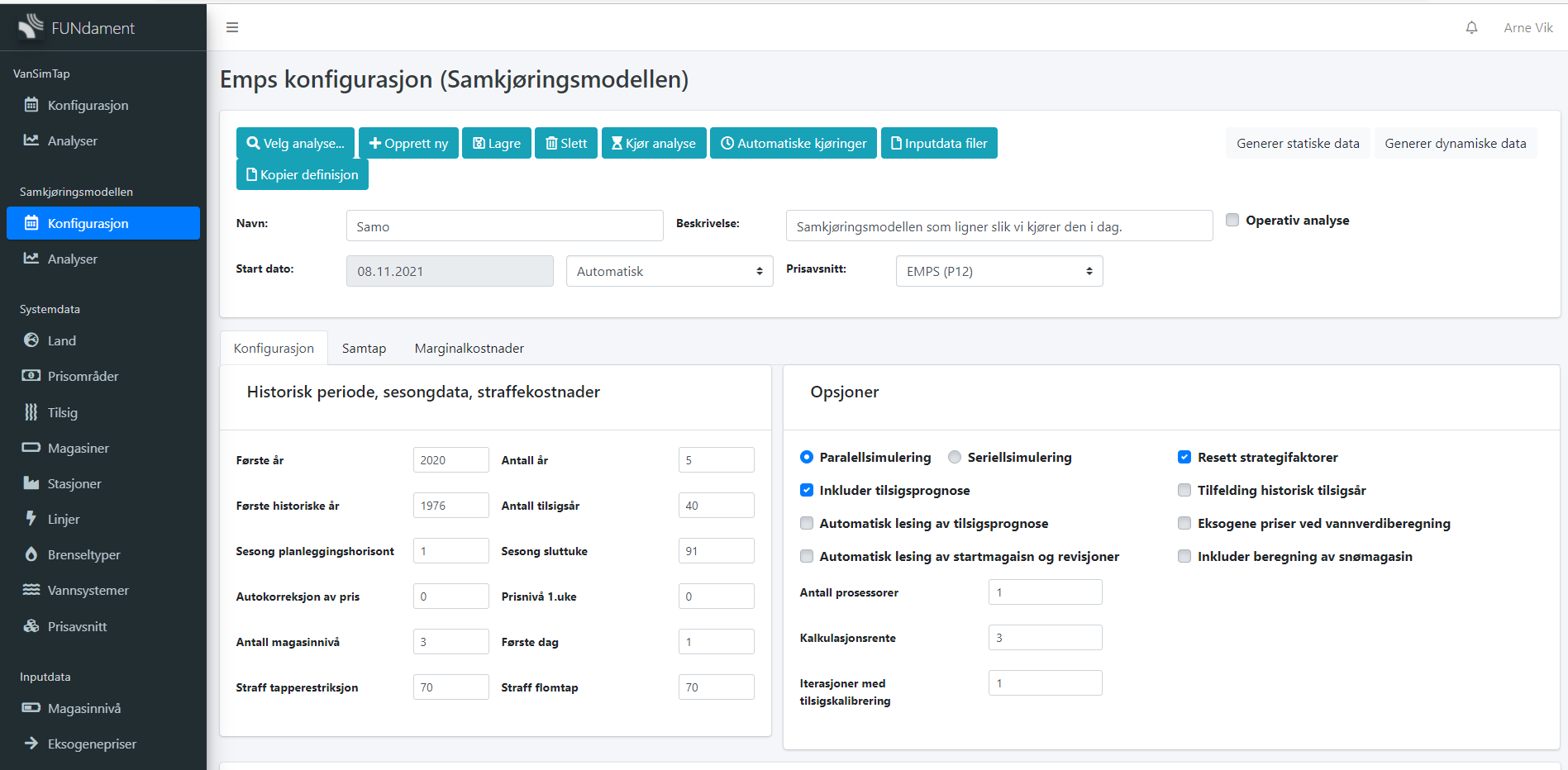 11
Cloud solutions give new possibilities and a lot of new challenges:
NordPool
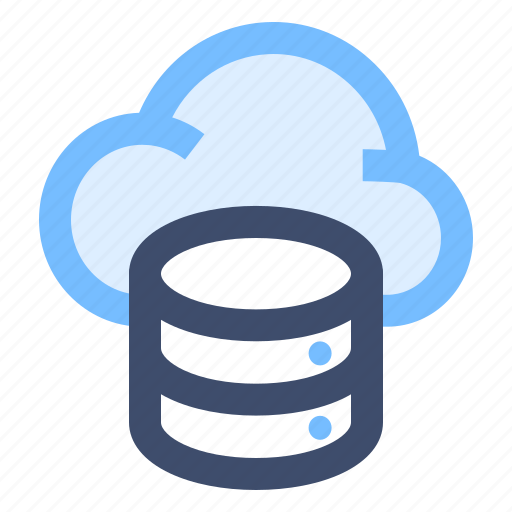 Montel
Microsoft Azure
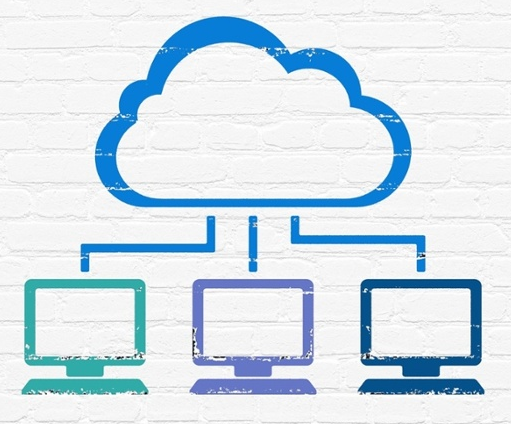 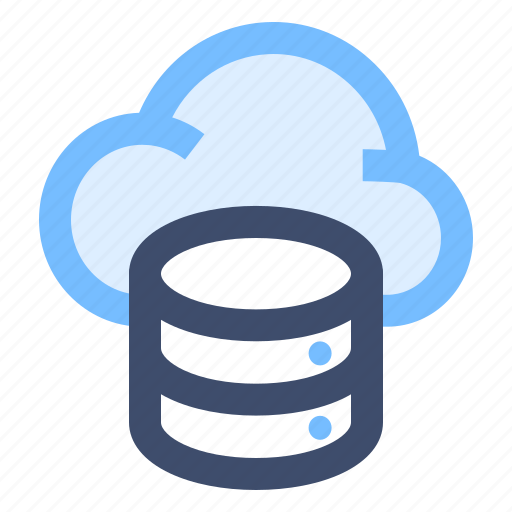 NVE
Blob Storage
ENTSO-E
EMPS
FDM
Docker Container
- - - - -
EOPS
Thema
C#    Python   SQL
ProdRisk
XML,  Javascript
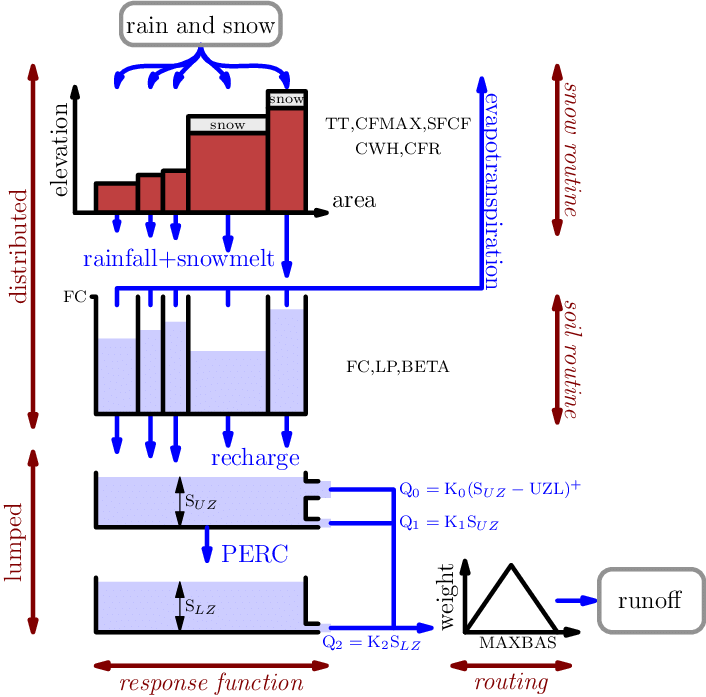 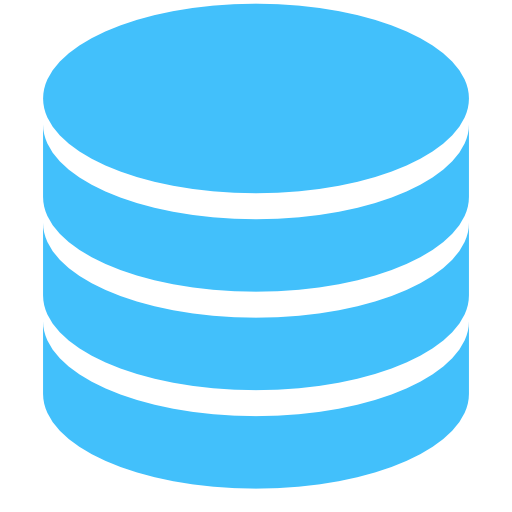 Razor,  Blazor
HDF5 format
SMG
Web Server / Client
HBV-model
Fire walls
API, Services
12